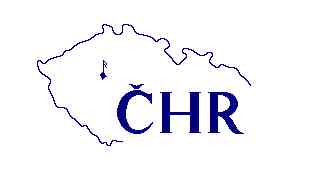 CO MŮŽEME A POTŘEBUJEME ZJISTIT O TRHU PRÁCE V KULTUŘE/HUDBĚProblémy průzkumu
Strategie – EU, ČR-MMR, MPSV, MŠMT, MK
Statistika – EU,UNESCO, OICD, ČSÚ, MŠMT, MK
Výzkumy – NÚV, CSVS, IDU, vysoké školy
Problémy 
Doporučení
STRATEGIE EU
př. důležitých
Evropský pilíř sociálních práv 2019-24
20 principů – „fair pracovní podmínky“
Ochrana před prekarizací, dostupné vzdělávání a vyrovnávání podmínek zaměstnanců a OSVČ.
https://www.epr.eu/what-we-do/policy-analysis/european-pillar-of-social-rights/

Boloňský proces – série dohod evropských zemí pro zajištění standardů kvality terciárního vzdělání. https://en.wikipedia.org/wiki/Bologna_Process

ESSnet-Culture European Statistical SystemNetwork on Culture, 2012, 556 s.
https://ec.europa.eu/assets/eac/culture/library/reports/ess-net-report_en.pdf
STRATEGIE STÁTNÍ INSTITUCE MMR
MMR
Národní koncepce realizace politiky soudržnosti v ČR po r. 2020
Podklad pro dohodu o partnerství pro období 2021-27
Sektorové oblasti: 1.2.1. Trh práce a zaměstnanost, 1.2.2. vzdělávání 1.2.10. – Kultura
 „Kultura je nositelkou kompetencí, které jsou neautomatizovatelné, netechnologické a tudíž nenahraditelné-unikátní. Tyto kompetence stále intenzivněji využívá zejména rychle rostoucí znalostní ekonomika..“ (vztaženo k funkci v znalostní ekonomice)
Kultura především jako kulturní dědictví (reduktivní)
STRATEGIE STÁTNÍ INSTITUCE  MPSV
MPSV – Strategie rámce politiky zaměstnanosti do r. 2030
 https://www.mpsv.cz/documents/20142/1357303/SRPZ_2030.pdf/148b2fc5-d7a6-f9c7-cc50-13b52a62e86e
Odkaz na Evropský pilíř sociálních práv.
Propisují body:
5.1.  Predikce trhu práce (s.50)
Individualizace (přístupu k jednotlivcům, zaměstnavatelům, regionům) – nároky na další odbornosti kvalifikované síly
Adaptabilitu (pracovní síly, zaměstnavatelů, prostředí) – nároky na dovzdělání a rekvalifikace , podmínky pro rozvoj osobnosti. 
Sektorový fokus není uplatněn.

MPSV využívá tzv. „výběrová šetření pracovních sil ČSÚ viz statistika https://www.czso.cz/csu/vykazy/vyberove_setreni_pracovnich_sil
(od r. 1992, sjednocená metodika EU od r. 2002 – Labour Force Survey-LFS, od r. 2000 povinně šetření zadaná Eurostatem).
STRATEGIE STÁTNÍ INSTITUCE MŠMT
MŠMT – Strategie vzdělávací politiky ČR do r. 2030+
https://www.msmt.cz/uploads/Brozura_S2030_online_CZ.pdf

2 strategické cíle
1/získávání kompetencí potřebných pro aktivní občanský, profesní a osobní život
2/Snížení nerovnosti v přístupu a umožnit maximální rozvoj potenciálu dětí, žáků, studentů.

Kulturní kompetence je bez pojmenování zahrnuta (reduktivně) do „občanských kompetencí“
„Podstatná je též mediální gramotnost, kritické myšlení, schopnost uvažovat o sobě, účinně nakládat s časem a informacemi, chápat společenské dění i v mezinárodním kontextu, spolupracovat v týmech a disponovat povědomím o rozmanitosti a kulturních identitách a respektovat je.“ (s. 33)  - spíše pragmatismus -> ne mechanismy, narrativy, ale „povědomí“
Kap. Revize RVP: -
 minus –„U všech oborů bude při revizích RVP zapracován rozvoj digitální gramotnosti a informatického myšlení žáků a také budou začleněna témata udržitelného rozvoje a odpovědného občanství. Současné RVP budou revidovány s ohledem na zbytnost některých témat a obsahů, které by tak mohly uvolnit prostor pro posílení odborných a přenositelných kompetencí. Dále je potřeba se při revizích RVP soustředit na témata spojená s digitalizací – automatizací – robotizací a dále na obory s vysokou přidanou hodnotou“  jsme obor s vysokou přidanou hodnotou?“
plus – „posílit kariérové poradenství“  zahrnutí všech typů vzdělávání



“, které používá ČSÚ (od r. 1992, od r. 2002 je obsah a forma dotazníku národní modifikací evropského šetření Labour Force Survey – LFS, které je podle rozhodnutí Rady  577/98 povinné pro členské země. Od r. 2000 prováděna povinná šetření na témata zadaná Eurostatem.
STRATEGIE   STÁTNÍ INSTITUCE  MK
MK ČR – tradiční Státní kulturní politika 2021-2025+ ( v r. 1991 Prohlášení vlády o kulturních službách, Hlavní linie kulturní politiky 1998…) 
https://www.mkcr.cz/statni-kulturni-politika-69.html
https://operaplus.cz/jaka-bude-statni-kulturni-politika-2021-2025/?pa=1
                  nově Strategie kulturních a kreativních průmyslů
https://strategiekkp.mkcr.cz/
Z hlediska „uplatnitelnosti na trhu práce“ –
Pozornost: „rozvoji živého umění“, perspektivně zamýšlená spolupráce s dalšími resorty
(podepsáno s MŠMT, MPO) a tvrzení, že „investice do lidského kapitálu by měly do budoucna přispět k rozvoji živého umění.“ (s. 48)
V době COVIDu – Diskuse o reflexi situace pracovní síly v kultuře, hudebním sektoru (ČOH, SUK, ČHR ad.)
       
 Zadání  Status umělce (IDU) – motivace – cílená dostupnost+efektivnost finančních zdrojů a sociální pomoci.
Umělec poskytuje a) kulturní službu b) má poslání  je potenciálně veřejně známou a působící osobností. Z toho vyplývá zodpovědnost (důsledek pro systém vzdělávání – kultivace nejen dovedností a znalostí, ale osobnosti, která je i díky i oborovému vývoji (tlak pop music, konkurence) nosným faktorem uplatnění na trhu práce, který je relativně nasycen dobrými profesionály.
RESUMÉ  STRATEGIÍ
Relativní přínosy
Priorita vzdělávání, jeho individualizace (tj. cílený výběr podle dispozic),  zamezení prekarizace, snaha o vyrovnávání sociálních jistot zaměstnanců a OSVČ, dostupné poradenství, budování záchytné sociální sítě.
Rizika
Jednostranný důraz na vzdělávání v technologiích, „znalostní“ společnost (fakticity), občanskou zodpovědnost s absencí pojmů občanské svobody, redukce humanitní vzdělání na výchovu k zodpovědnému občanství, mediální gramotnost a kritické myšlení bez uvědomění hodnot a filosofického a etického vzdělání (znalost nástrojů, ale bez dostatečné orientace k pochopení).  Chybějící personální kapacity pro realizaci změn.
Apel
Vysvětlování obsahu kulturní kompetence a humanitního a kreativního vzdělání vzhledem k trendu psychických existenciálních problémů lidí s pocitem ztráty smyslu. Viz Zpráva NÚDZ https://www.nudz.cz/files/pdf/tz-opatruj-se.pdf

(viz Prohlášení Evropské asociace pro hudební vzdělávání EAS, A. Hogenová, R. Honzák a další)
TOP BUDOUCÍ DOVEDNOSTI vybrané zaměstnavateli pro budoucí pracovní trh
WORLD ECONOMIC FORUM 2020
KINGSTON UNIVERSITY
Analytické a kritické myšlení
Řešení problém
Self-management
Frustrační tolerance a flexiblita

European Commmission - Brussels Economic Forum 2021 - Videos (europa.eu
      Očekávání: masivní rekvalifikace a    
      další vzdělávání u více než  
      50% pracujících
Řešení problémů
Komunikace
Kritické myšlení
Digitální dovednosti
Analytické myšlení
Iniciativnost
Adaptabilita
Kreativita
Schopnost budovat týmy
Schopnost klást otázky
STATISTIKA EUROSTAT-ČSÚ
Zákon č. 89/1995 Sb. O státní statistické službě , novela 2006

EUROSTAT  (EK)-> normy 1/ nařízení 2/ doporučení (projekty z EU programů)
Ad 1/od r. 1992, sjednocená metodika EU od r. 2002 – Labour Force Survey-LFS, od r. 2000 povinně šetření zadaná Eurostatem. 

ČSÚ - „výběrová šetření pracovních sil ČSÚ v metodice LFS https://www.czso.cz/csu/vykazy/vyberove_setreni_pracovnich_sil
Hlediska ekonomická, sociální, demografická. 
Čtvrtletní zprávy i dlouhodobá řada agregovaných dat.

Kultura je agregována v „terciárním sektoru“ služeb. ¼ letně.
Zde zajímavý predikovatelný údaj dotýkající se kultury a vzdělávání za 2.1/4 letí 2021 -  
Významně klesl OSVC bez zaměstnanců o 56,6 tis. a lidí aktivních ve službách. Nárůst nastal v sektoru informačních a komunikační činností o 39,8 tis., ve vzdělávání o 32 tis. 

Zaměstnanost je sledována podle klasifikace CZ-ISCO, kde se nejvíce zvýšil podíl specialistů o 103 tis, řídících pracovníků 40,2 tis. (v poslední aktualizaci klasifikace z 7/2020 se nově zavedla položka 12197 Řídící pracovníci v oblasti správy školství, kultury a zdravotnictví)
Relativně velký počet osob by chtělo pracovat, ale nemohou ihned nastoupit do případného zaměstnání.
STATISTIKA  EUROSTAT-nařízení
EU/EUROSTAT – VZDĚLÁVÁNÍ
Ad 1/nařízení
Nařízení EK č. 912/2013, kterým se provádí nařízení EP a Rady č. 452/2008 o vypracovávání statistik o vzdělávání a celoživotním učení.
V dohodě st Statistickým úřadem UNESCO (UIS), OECD a Eurostat ohledně konceptů, definic, zpracování údajů, periodicity a lhůt pro předávání výsledků.
Údaje o zapsaných studentech, nově přijatých studentech a pracovnících v rámci školního/akademického roku. Předávají 1x ročně 
Údaje o absolventech, předávají 1x ročně.
Údaje o mobilních studentech a absolventech
Údaje o výdajích na vzdělávání
Členské státy poskytují Komisi (Eurostatu) informace o metodice a kvalitě údajů pocházejících z jiných zdrojů než výběrových šetření a administrativních zdrojů údajů uveden. V odst. 3.

Řada různých dokumentů – př.
Adult Education Survey – Šetření o vzdělávání dospělých (Nařízení EP a ES č. 452/2008 o vypracovávání a rozvoj statistik o vzdělávání a celoživotním učení.)
Monitor vzdělávání a odborné přípravy 2019 Česko 2019 
https://ec.europa.eu/education/sites/default/files/document-library-docs/et-monitor-report-2019-czech-republic_cs.pdf
STATISTIKA EUROSTAT DOPORUČENÍ
Ad 2/ doporučení ve vzdělávání
Téma SLEDOVÁNÍ ABSOLVENTŮ 
Není regulováno nařízením, ale doporučením komise Recommendation of tracking graduates (11/2017) problém GDPR
https://ec.europa.eu/education/news/launch-of-the-pilot-eurograduate-survey_cs
ERASMUS+  (MŠMT)
INFOABSOVENT www.infoabsolvent.cz
EUROSTUDENT VII , eurostudent.eu  
EUROGRADUATE,  pilotní program, https://www.eurograduate.eu/ - Komparativní národní studie, Národní studie Česko, podrobněji prezentace J. Sedláček
https://ec.europa.eu/education/news/launch-of-the-pilot-eurograduate-survey_cs (28.11.2018)
(zapojeno Rakousko, Chorvatsko, CR, Německo, Řecko, Litva, Malta, Norsko)
Prezentace CSVS
STATISTIKA NPI/CSVŠ
STATISTIKA  (doporučení) zpracovávána příspěvkovými organizacemi MŠMT
MŠMT -> NPI/Národní pedagogický institut (dříve NÚV) 
sledování absolventů středních škol, vlastní metodika kvantitativní (dotazníkové šetření), kvalitativní (strukturované rozhovory).
Přechod absolventů středních škol na trh práce, I. A II. etapa (2015, 2018) tj. po 3 letech,  Ing. J. Trhlíková
Absolventi uměleckých škol jsou zahrnuti do oboru 82 Umění a užité umění
Projekt Infoabsolvent https://www.infoabsolvent.cz
NPI  poskytlo např. i metodickou podporu distančního vzdělávání (Covid)

MŠMT- CSVŠ/Centrum pro studium vysokého školství  (od 1991)
Sledování studentů a absolventů vysokých škol, kvantitativní i kvalitativní metody. Implementace projektů EUROSTUDENT, EUROGRADUATE (viz prezentace Sedláček, Šmídová). https://csvs.cz/o-csvs/
Studenti uměleckých škol – odkaz na prezentace CSVŠ
AEC- TRACKING ALUMNI IN HIGNER MUSIC EDUCATION 2015
          SMS projekt – STRENTHENING MUSIC IN SOCIETY 
 DMR – MUSICAL LIFE, 2019
              Z HUDEBNÍ ŠKOLY NA PRACOVNÍ TRH, 2005
STATISTIKA KULTURA-EU
KULTURA – EU, UNESCO, OECD 
ESSnet-Culture European Statistical System Network on Culture, 2012, 556 s.
S finanční podporou EK-Eurostat, za ČR zapojen ČSÚ. Od r. 1997, nejprve Pracovní skupina.  2 roky práce pracovní skupiny - REPORT
Cíl: 
Pracovní plán pro „měření kultury“
Definování kulturních aktivit
Definování rámce kulturní statistiky.
Byla navržena klasifikace činností NACE sledovaných z několika hledisek  - ekonomického, funkčního, produktového.
Studie také obsahuje metodologická doporučení.

Doporučení k vytváření Satelitního účtu kultury (s. 106)
Pozn.: Výhodou konceptu ESSnet je zahrnutí související oblasti vzdělávání i relativně podrobné metodické pokyny a procesní doporučení.
STATISTIKA ČR-ČSÚ/NIPOS
SCHÉMA KULTURNÍ STATISTIKY

NIPOS (Národní, informační a poradenské středisko pro kulturu)  p.o. MK ČR -> tzv. Systém účtu kultury (dříve Satelitní účet kultury), doporučené ESSNet, UNESCO,OECD vychází z klasifikace odvětví 0.11.-0.19 a  z NACE klasifikace (interpretační umění 90.01, 02, 04).
ZAMĚSTNANOST V KULTUŘE, kap. II.8. s využitím zejm. ISCO klasifikace
https://www.statistikakultury.cz/wp-content/uploads/2020/09/SYSTEM_UCTU_KULTURY_metodika_2019.pdf

NIPOS -> ČSÚ, 6.3. Odbor statistiky rozvoje společnosti, odd. Statistiky vzdělávání, 
                 kultury a sociálního zabezpečení
Dotčeným nejobecnější odborem ČSÚ je Odbor obecné metodiky
Potenciálními institucemi disponibility dat o fyzických i právních osobách v oboru jsou Živnostenský úřad a Finanční úřad.   
Zákon č. 89/1995 Sb. O státní statistické službě (viz problémy zdrojů dat).
STATISTIKA ÚČET KULTURY
SATELITNÍ ÚČET KULTURY
Usnesení vlády ČR č. 1452 z r.2008, od referenčního roku 2009 na základě usnesení vlády ČR 2008 a návrhu Státní kulturní politiky 2015. ČSU-NIPOS.
jSektor kultury byl rozšířen o některé maloobchodní činnosti a umělecké vzdělávání (NACE.85.52).

Primárním účelem „pro potřebu MK“  – zmapování relevantních finančních toků, po Covidu reflexe trhu práce sektoru.
Metodická návaznost na UNESCO Framework for Cultural statistics a EssNet Culture
Kap. II.2. SÚK-  ZAMĚSTNANOST V KULTUŘE (r. 2019)
Dle ISCO klasifikace (International Standard Classification of Occupations).
Kapitola poukazuje na specifika v kultuře (př. prekarizace)
Sledování celkové zaměstnanosti dvěma způsoby:
Prostřednictvím NIPOS a ČSÚ  dotazníkovým šetřením v organizacích s převažující kulturní činností (zaměstnance a dobrovolníky).
Výběrovým šetřením pracovních sil  ČSÚ v organizacích s převažující kulturní činnosti, v organizacích s ne-kulturní činností a zaměstnance a podnikatele a vypomáhající rodinné příslušníky. Šetření domácností. (reprezentativní výběr)
STATISTIKA NIPOS
ad a/ RELEVANTNÍ DATA  
z hlediska finančních toků i konsolidace dat
trvalé pracovní pozice – orchestry, divadla

Roční výkaz o hud. tělesech…citace:
„pro potřebu MK, které odpovídá za ochranu 
dat“
„Zpravodajská jednotka je povinna 
poskytnou všechny požadované údaje.“
Pokyn:
Vyplní „stále profesionální orchestry…soubory
sbory
„stálé“ má minimálně 75% hudebníků
v hlavním pracovním poměru nebo obdobném
pracovně právním vztahu.“
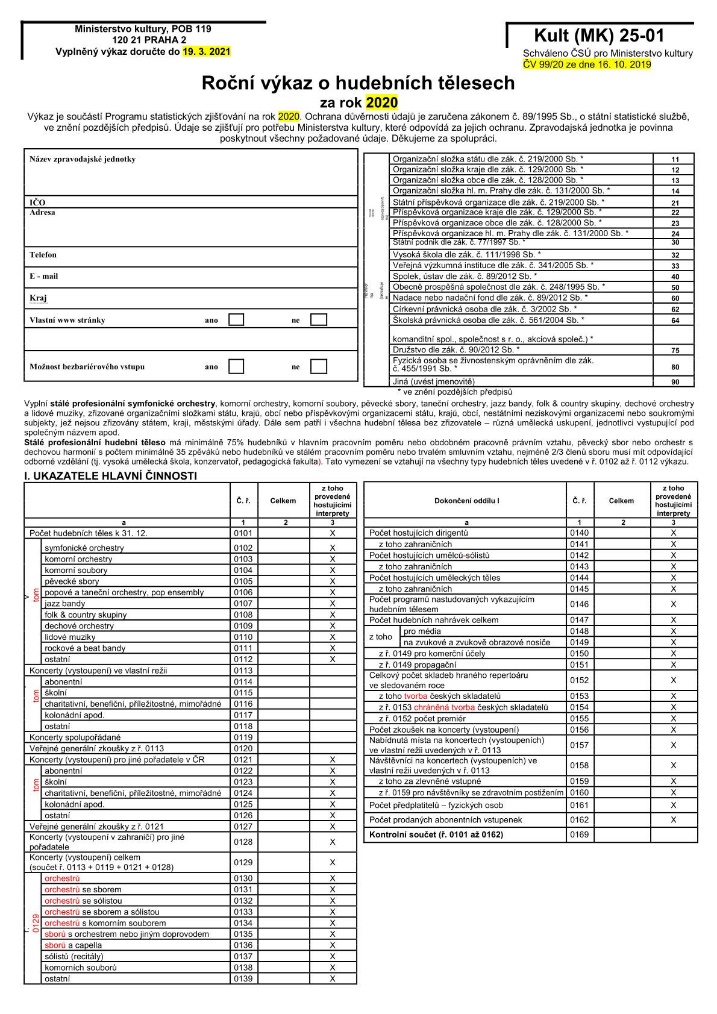 STATISTIKA NIPOS
Citace z účtu kultury  - hodnocení
Ad Dotazníky organizacím
„nedokážou v plné míře zachytit rozdílný typ pracovního zapojení a postihují pouze určitou část celkové „pracovní síly“ uplatněné v kultuře“ (s. 33).
Ad B Výběrové šetření – celou šíři pracovních aktivit. Vychází se z ISCO nejsou pro tuto oblast primárně určené a některé kulturní kategorie nejsou oddělitelné od těch „ne-kulturních.“ (s 33).

Úprava klasifikací pro národní potřeby vychází z ESSnetCulture s. 144-145
2354-lektoři hudby, 2652-hudebníci, zpěváci, skladatelé
2621-specialisté archiváři, 2622-specialisté v knihovnách, 2642-redaktoři, novináři, 2654-režiséři, dramaturgové, produkční a příbuzní specialisté, 3435 Ostatní odborní pracovníci v oblasti umění a kultury (a od r. 2020 řídící pracovníci v oblasti kultury)
PROBLÉM – Zdroje dat, jednoznačné zařazení

Kap. II.10. ZDROJE DAT - SÚK
STATISTIKA NIPOS
ZDROJE DAT PROBLÉMY uváděné oficiálně:
PRIORITA dat z ekonomicky relevantní subjektů

1/Získávat relevantní data – rozptýleny
2/Finanční a respondentská náročnost šetření 
„Výsledky z výběrových šetření jsou obvykle věrohodné jen do 2.-3. místa dané klasifikace, u kulturních služeb by vhodná úroveň byla 4.-5. místo.
3/Kombinace ne zcela konzistentní údajů z různých zdrojů, problém konsolidace dat.
Potenciálně:
1/ nejspolehlivější údaje o čerpání veřejných rozpočtu
2/ agregovaná data z daňových přiznání 
3/ informace z registrů a od profesních sdružení.
Využitelná: z podnikové sféry (NIPOS), domácností (ČSÚ – výběrová šetření pracovních sil VŠPS, vzdělávání dospělých AES…viz výše).

Termíny – očištění dat (duplicity, doplnění zjistitelných údajů, chyby), dopočty (u dotazníků se doplňují pouze údaje, které chybí – průměry, mediány apod., nikoli simulace chybějících dotazníků)
STATISTIKA ČR-rekapitulace
ZAMĚSTNANOST
1/Přepočtený počet zaměstnanců
2/Podíl kulturní sektoru na celkové 
    zaměstnanosti, počet pracujících
PRŮMĚRNÁ MZDA
1/Relace průměrné mzdy k průměrné
    mzdě v ekonomice
2/ Dobrovolníci-počet
POČET KULTURNÍ PODNIKŮ A INSTITUCÍ
1/Počet jednotek podle velikost
Počtu zaměstnanců a tržeb
2/Procento z celkového počtu jednotek
ZDROJ: SYSTÉM ÚČTŮ KULTURY ČR, s.44
1/Dotazníky ČSÚ a NIPOS
2/ Výběrové šetření pracovních sil
(klasifikace ISCO ) je hybridní – pozn.

1/Dotazníky ČSÚ a NIPOS

2/Dotazníky ČSÚ a NIPOS

1/Roční podnikové zjišťování ČSÚ a NIPOS – KULT
2/Obchodní a živnostenský rejstřík – dotaz ČSÚ
STATISTIKA ČR-problémy
HLEDISKA NIPOS - neuvedená /ing. J. Novák
Ad ZDROJE DAT  - rekapitulace
1/administrativní – veřejné rozpočty, zdroj MF ČR, zveřejněné údaje některých poskytovatelů kulturních služeb  - nejsou adekvátně vytěžené.
2/šetření v domácnostech a v kulturních institucích (KULT-MK). ČSÚ sbírá přímo údaje o zpravodajských agenturách, činnosti architektů, fotografů, reklamních agentur, maloobchodu, neziskových institucích všech ochranných organizací práv. 
3/mzdy – Výběrová šetření ČSÚ.

Ad PROBLÉMY KLASIFIKACE/dosud neuvedené
1/není zahrnuta výroba a prodej hud. nástrojů (sic!)
Viz též projekt IDU/hudba/LD – 2013 (NACE 32.20. výroba hud. nástrojů) projekt Vstupní analýza současných vazeb trhu práce se sektorem kultura. (resortismus?)
2/údaje o kulturních činnostech v agregaci s jinými aktivitami (činnost hlavní/doplňkové)  neúplnost dat od respondentů, nezbytnost dopočtů. 
3/ klasifikace vypovídající do 2., 3. řádu, zde potřeba 4.5.
STATISTIKA ČR-problémy
HLEDISKA NIPOS II
4/ krátké oficiální termíny sběru dat a               
jejich zpracování  (podmínka koncíznosti)
5/ Kvalita  sběru a zpracování údajů 
Jednorázové projekty oborových 
organizací
Př.:  IDU-sběr dat 3/2020, 532 subjektů, 
44% z hudby. 
Problém – soukromý výdělečný sektor 
neposkytuje data
/nezbytná interpretace dat – faktické 
a ekonomické aktivity /př. OSA-6,5 tis. 
nositelů, cca 600 členů, ca 100 podíl klasické/…
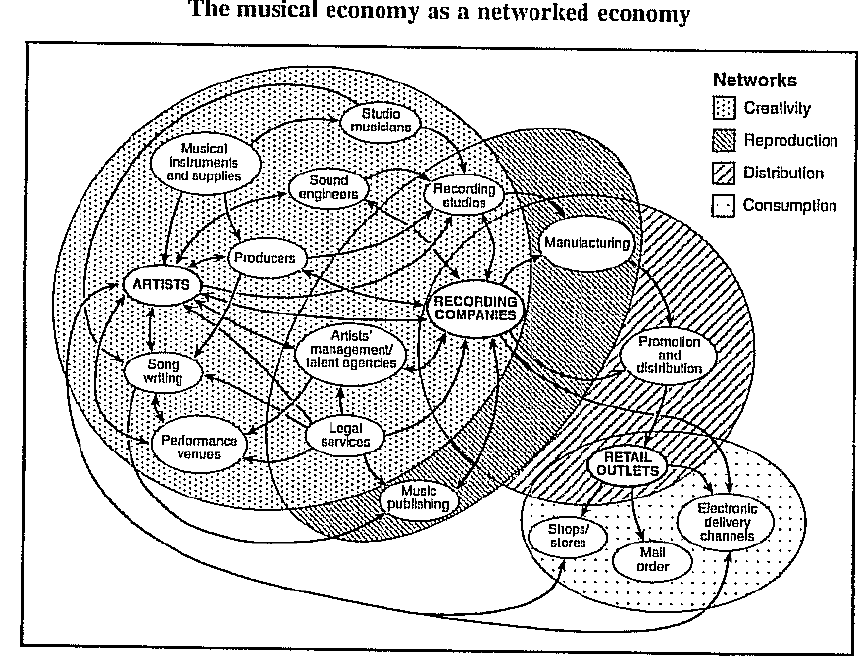 VÝZKUM PROJEKTY-kultura
AEC- TRACKING ALUMNI IN HIGNER MUSIC EDUCATION 2015
EU-    RECOMMENDATION OF TRACKING GRADUATES 11/2017
VOICES FOR CULTURE – STATUS AND WORKING CONDITIONS OF ARTISTS AND CULTURAL AND CREATIVE PROFESSIONALS, 2021
 ČR- Roman Vašek, Václav Riedlbauch: 
Studie návazné uplatnitelnosti uměleckého personálu, VŠE 2013
https://www.culturenet.cz/knihovna/studie-navazne-uplatnitelnosti-umeleckeho-personalu/
Adam Podhola: Uplatnění na autora na hud. trhu, VŠE 2014
IDU – DKRVO /Dlouhodobá koncepce rozvoje výzkumné organizace 2019-23/v rámci tématu Kulturní politika – téma Uplatnitelnosti profesionálních hudebních umělců v klasické hudbě + (tj. nejen absolventů).
Metodika  - sondy: - problém statistické indukce (reprezentativnost, konzistence)
1/dotazníkové šetření posledním ročníkům konzervatoří z hlediska jejich dalšího uplatnění (ZUŠ)
    dotazníkové šetření u potenciálních zaměstnavatelů (orchestry, ZUŠ)
2/strukturované rozhovory s pracovníky na různých pracovních pozicích ve struktuře NÚV výzkumu.
SHRNUTÍ DOPORUČENÍ
OTÁZKY /CO, PROČ, JAK/závislosti dat/ KDO…  mnoho dotazníků, různé subjekty – proč, certifikace „sběratelů“( FENSTATS) https://www.fenstats.eu/

CO POTŘEBUJE STÁT/MK – makro údaje/finanční toky/zásadní problémy pracovně-právního charakteru – ve spolupráci - > prekarizaci, strukturální nezaměstnanost, situaci SVOČ apod.
MK + argumenty pro financování sektoru, cílené smysluplné využití finančních zdrojů pro organizace zajišťující plánovanou „kulturní službu“ + zdůvodněnou podporu kvalitní nezávislé sféry. MĚSTA  viz diskuse Praha ke Kulturní politice…

CO VZDĚLÁVACÍ INSTITUCE A HUDEBNÍ ORGANIZACE?
perspektivní nastavení curricula, flexibilitu v rozhodování pro adaptaci, kapacity na individualizaci vzdělávání, dostupný mentoring a koučink v poradenských kariérních centrech, EU sdílenou metodiku sledování absolventů, styk s praxí (potenciálními zaměstnavateli), a vnitřní komunikaci mezi stupni vzdělávání. Styk vzdělávání a praxe. Vyrovnání mezd, aby nevznikaly strukturální deformace způsobované jednostrannými sektorovými rozhodnutími.

CO ABSOLVENTI, UMĚLCI – dostupnou individualizovanou podporu vzdělávací a informační, dostatek zdrojů příjmu. Alternativy uplatnění (tj. soft skills, humanitní vzdělání, technologický základ).

KDO JIM TO MÁ POSKYTNOUT?
Veřejné zdroje a instituce, svépomocné oborové fondy a asociace  s vícezdrojovým financování.
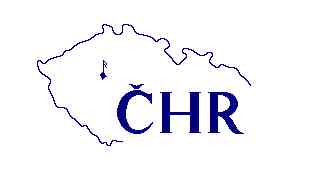 KONTAKT
www.chr-cmc.org
lenka.dohnalova@idu.cz
ld@npx.cz